GIS in Water ResourcesMidterm Review 2011
David Maidment, David Tarboton and Ayse Irmak
Readings
Georeferencing and Coordinate Systems (Level 3) http://help.arcgis.com/en/arcgisdesktop/10.0/help/index.html#//00v20000000q000000.htm 
Map Projections (Level 4) http://help.arcgis.com/en/arcgisdesktop/10.0/help/index.html#/What_are_map_projections/003r00000001000000/ ) 
Geographic information Elements: (Level 2) http://help.arcgis.com/en/arcgisdesktop/10.0/help/00v2/00v200000003000000.htm  up to "Example: Representing surfaces" 
Raster Data (Level 3) http://help.arcgis.com/en/arcgisdesktop/10.0/help/009t/009t00000002000000.htm  Raster and Images, starting from "What is raster data" to end of "Raster dataset attribute tables" in "Fundamentals of raster data" 
Slope http://www.ce.utexas.edu/prof/maidment/giswr2011/docs/Slope.pdf . (Level 4) 
Hydrology tools (Level 5) http://help.arcgis.com/en/arcgisdesktop/10.0/help/009z/009z0000004w000000.htm  to end of Hydrologic analysis sample applications in the Hydrology toolset concepts 
Geometric Networks (Level 2) http://help.arcgis.com/en/arcgisdesktop/10.0/help/index.html#/What_are_geometric_networks/002r00000001000000/  
Linear Referencing (Level 2) http://help.arcgis.com/en/arcgisdesktop/10.0/help/index.html#/What_is_linear_referencing/003900000001000000/
Review for Midterm Exam
Location on the Earth
ArcGIS as a Geographic Information System
Working with Raster Data
Working with Vector Data
Review for Midterm Exam
Location on the Earth
ArcGIS as a Geographic Information System
Working with Raster Data
Working with Vector Data
Georeferencing and Coordinate Systems (Level 3) http://help.arcgis.com/en/arcgisdesktop/10.0/help/index.html#//00v20000000q000000.htm 
Map Projections (Level 4) http://help.arcgis.com/en/arcgisdesktop/10.0/help/index.html#/What_are_map_projections/003r00000001000000/ )
Latitude and Longitude on a Spherical Earth
Longitude line (Meridian)
N
W
E
S
Range: 180ºW - 0º - 180ºE
Latitude line (Parallel)
N
W
E
S
(0ºN, 0ºE) 
Equator, Prime Meridian
Range: 90ºS - 0º - 90ºN
Origin of Geographic Coordinates
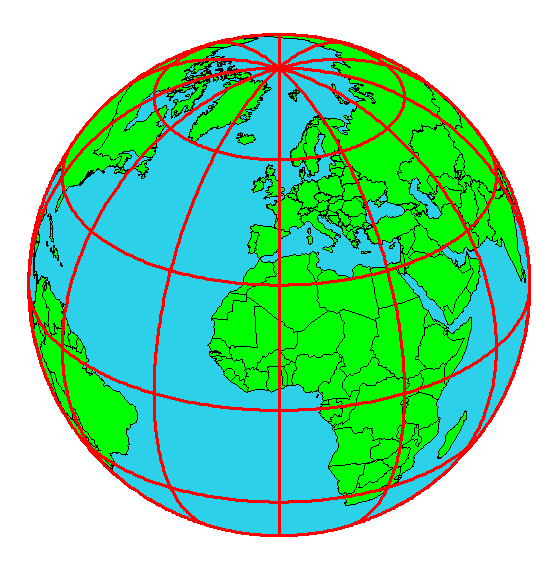 Equator
(0,0)
Prime Meridian
Length on Meridians and Parallels (Spherical Earth)
(Lat, Long) = (f, l)
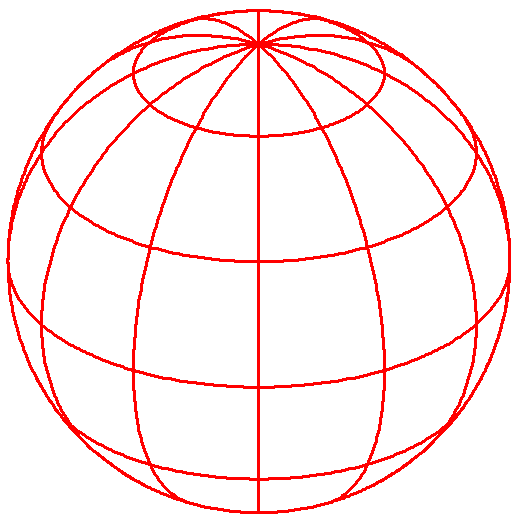 Length on a Meridian:
AB = Re Df
(same for all latitudes)
R
Dl
D
R
30 N
C
B
Re
Df
0 N
Re
Length on a Parallel:
CD = R Dl = Re Dl Cos f
(varies with latitude)
A
Example: What is the length of a 1º increment along 
on a meridian and on a parallel at 30N, 90W?
Radius of the earth = 6370 km.


Solution:  
 A 1º angle has first to be converted to radians
p radians = 180 º, so 1º = p/180 = 3.1416/180 = 0.0175 radians

 For the meridian, DL = Re Df = 6370 * 0.0175 = 111 km

 For the parallel, DL = Re Dl Cos f 
                                 	= 6370 * 0.0175 * Cos 30
                                 	= 96.5 km
 Parallels converge as poles are approached
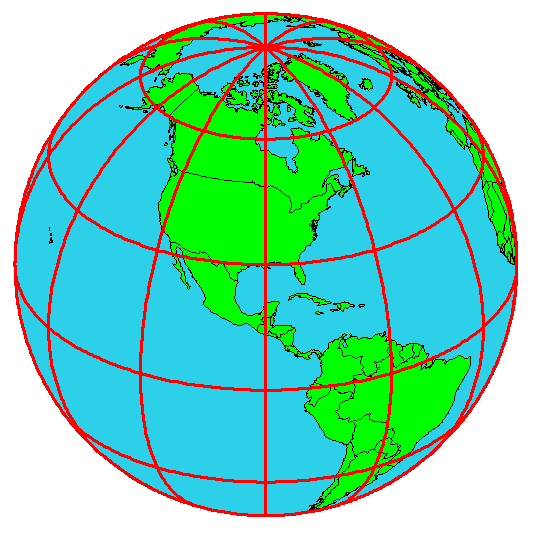 Z
B
A

•
Y
X
Curved Earth Distance on a Spherical Earth
Shortest distance is along a “Great Circle” (from A to B)
A “Great Circle” is the intersection of a sphere with a plane going through its center. 
3.  Great circle distance is R, where R=6378.137 km2
Ref: Meyer, T.H. (2010), Introduction to Geometrical and Physical Geodesy, ESRI Press, Redlands, CA,  p. 108
Shape of the Earth
It is actually a spheroid, slightly larger in radius at the equator than at the poles
We think of the 
earth as a sphere
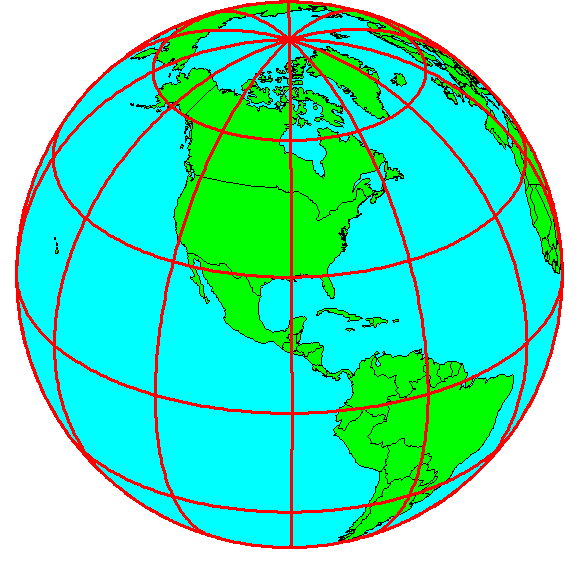 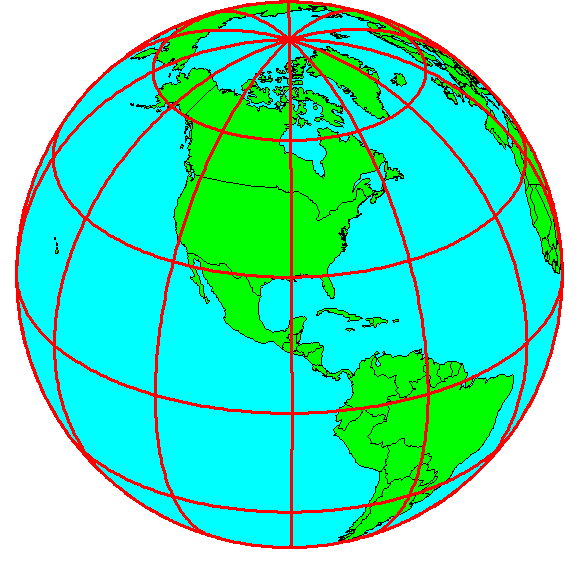 Ellipse
An ellipse is defined by:
Focal length = 
Distance (F1, P, F2) is
constant for all points
on ellipse
When  = 0, ellipse = circle
Z
b
O
a
X


F1
F2
For the earth:
Major axis, a = 6378 km
Minor axis, b = 6357 km
Flattening ratio, f = (a-b)/a 
                             ~ 1/300
P
Ellipsoid or SpheroidRotate an ellipse around an axis
Z
b
a
O
Y
a
X
Rotational axis
Horizontal Earth Datums
An earth datum is defined by an ellipse and an axis of rotation
NAD27 (North American Datum of 1927) uses the Clarke (1866) ellipsoid on a non geocentric axis of rotation
NAD83 (NAD,1983) uses the GRS80 ellipsoid on a geocentric axis of rotation
WGS84 (World Geodetic System of 1984) uses GRS80, almost the same as NAD83
Definition of Latitude, f
m
p
S
n
O
f
q
r
(1) Take a point S on the surface of the ellipsoid and define there the tangent plane, mn
(2) Define the line pq through S and normal to the
tangent plane
(3) Angle pqr which this line makes with the equatorial
plane is the latitude f, of point S
P
Prime Meridian
Equator
Meridian
plane
Cutting Plane of a Meridian
Definition of Longitude, l
l = the angle between a cutting plane on the prime meridian
and the cutting plane on the meridian through the point, P
180°E, W
-150°
150°
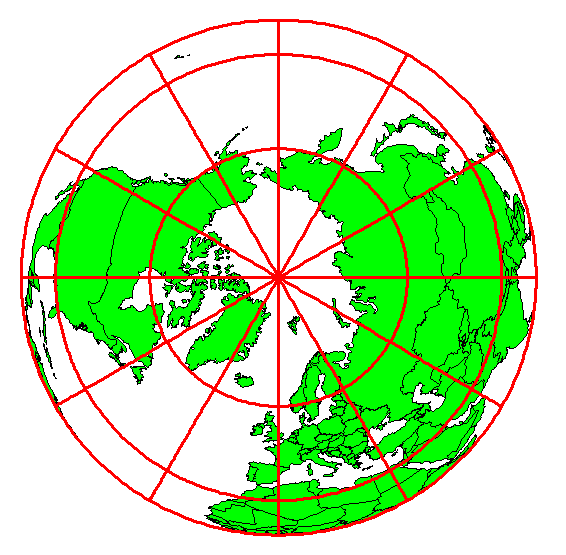 -120°
120°
90°W
(-90 °)
90°E
(+90 °)
P
-60°
l
-60°
-30°
30°
0°E, W
Global Positioning Systems
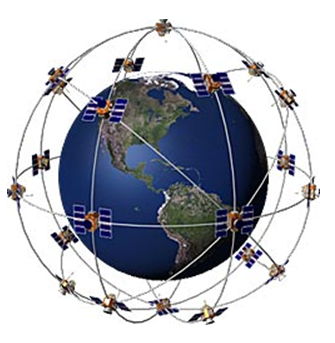 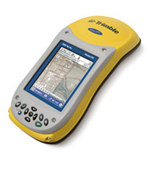 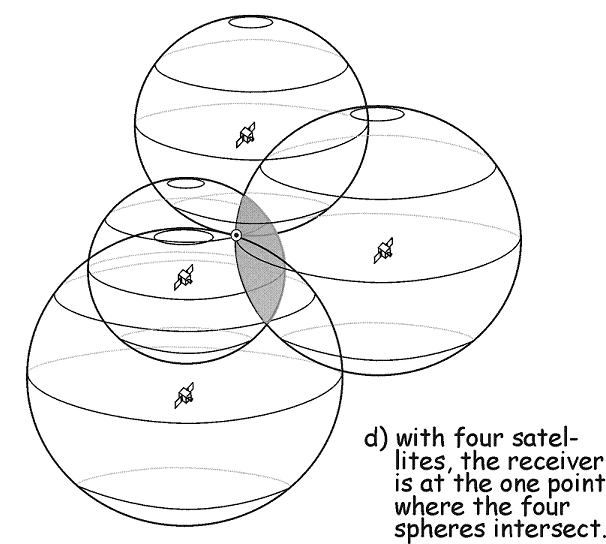 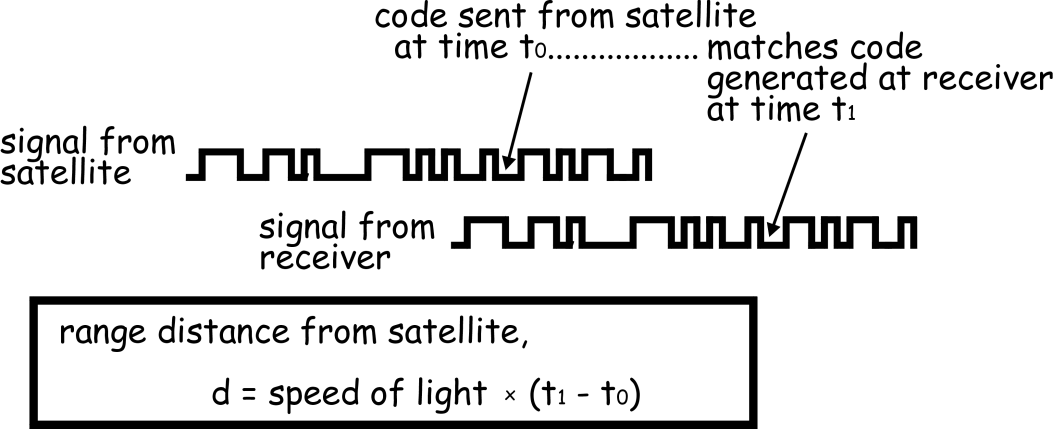 Distance to four satellites gives (x,y,z)
[Speaker Notes: If we then make a measurement from a third satellite and find that we're 13,000 miles from that one, that narrows our position down even further, to the two points where the 13,000 mile sphere cuts through the circle that's the intersection of the first two spheres. 
So by ranging from three satellites we can narrow our position to just two points in space. 
To decide which one is our true location we could make a fourth measurement. But usually one of the two points is a ridiculous answer (either too far from Earth or moving at an impossible velocity) and can be rejected without a measurement. 
A fourth measurement does come in very handy for another reason however, but we'll tell you about that later]
~ Sea surface
Ellipsoid
Earth surface
Geoid
Representations of the Earth
Geoid is a surface of constant 
gravitational potential
Definition of Elevation
Elevation Z
P
z = zp
•
Land Surface
z = 0
Mean Sea level = Geoid
Elevation is measured from the Geoid
Vertical Earth Datums
A vertical datum defines elevation, z
NGVD29 (National Geodetic Vertical Datum of 1929)
NAVD88 (North American Vertical Datum of 1988)
The National Elevation Dataset is in the NAVD88 datum
Heights are “elevation above datum”
Geodesy and Map Projections
Geodesy - the shape of the earth and definition of earth datums
Map Projection - the transformation of a curved earth to a flat map
Coordinate systems - (x,y) coordinate systems for map data
Representative Fraction
Globe distanceEarth distance
=
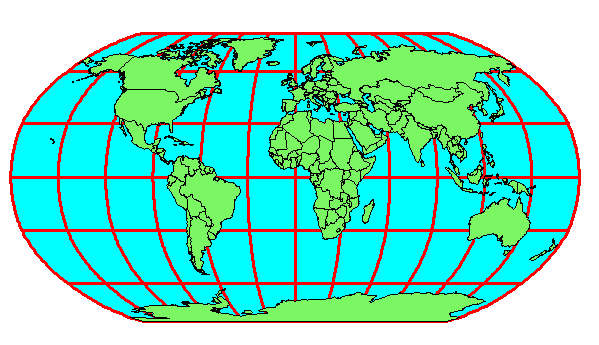 Earth to Globe to Map
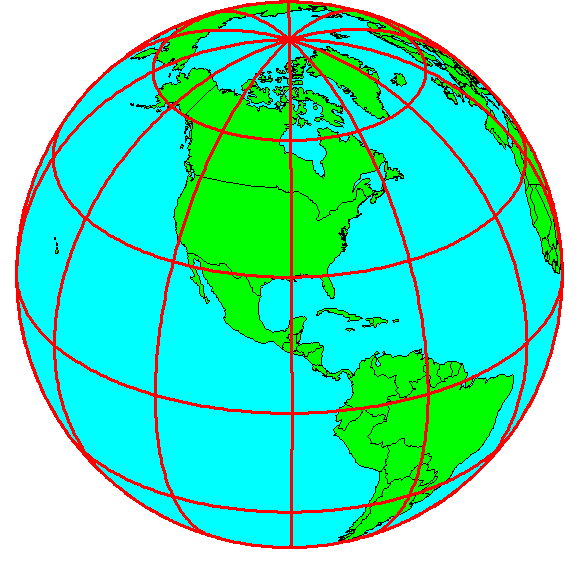 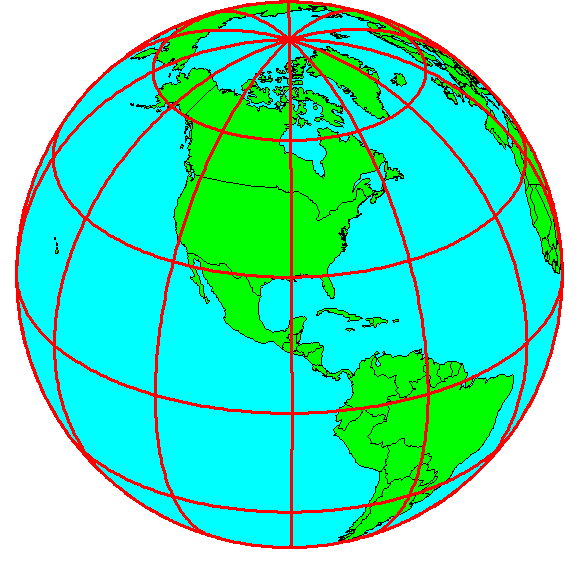 Map Projection:
Map Scale:
Scale Factor
Map distanceGlobe distance
=
(e.g. 1:24,000)
(e.g. 0.9996)
Types of Projections
Conic (Albers Equal Area, Lambert Conformal Conic) - good for East-West land areas
Cylindrical (Transverse Mercator) - good for North-South land areas
Azimuthal (Lambert Azimuthal Equal Area) - good for global views
Projections Preserve Some Earth Properties
Area - correct earth surface area (Albers Equal Area) important for mass balances
Shape - local angles are shown correctly (Lambert Conformal Conic)
Direction - all directions are shown correctly relative to the center (Lambert Azimuthal Equal Area)
Distance - preserved along particular lines
Some projections preserve two properties
Web Mercator Projectionused for cached basemaps
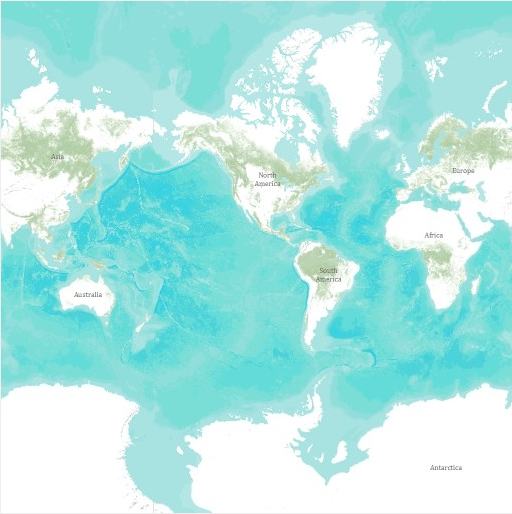 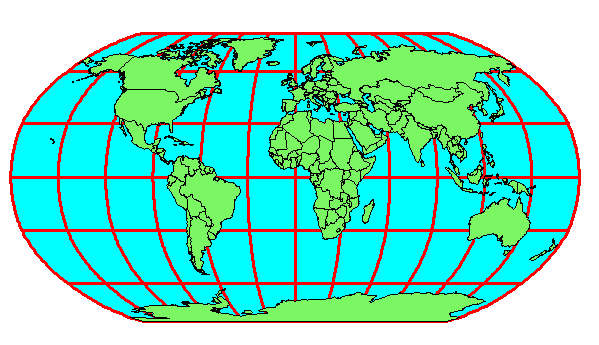 Coordinate Systems
A planar coordinate system is defined by a pair
of orthogonal (x,y) axes drawn through an origin
Y
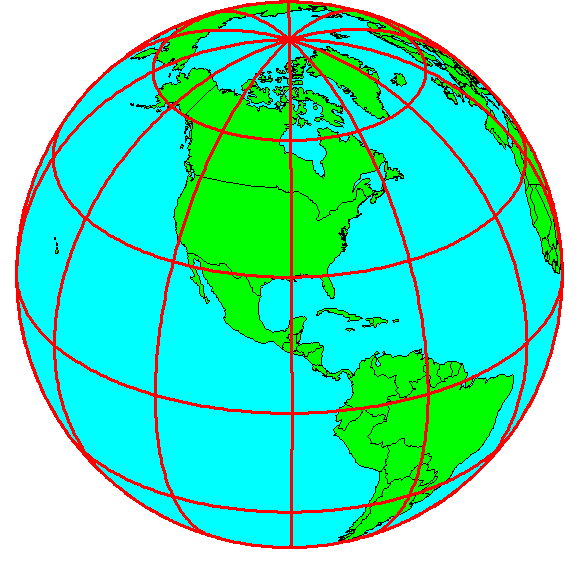 X
Origin
(xo,yo)
(fo,lo)
State Plane Coordinate System
Defined for each State in the United States
East-West States (e.g. Texas) use Lambert Conformal Conic, North-South States (e.g. California) use Transverse Mercator
Texas has five zones (North, North Central, Central, South Central, South) to give accurate representation
Greatest accuracy for local measurements
Review for Midterm Exam
Location on the Earth
ArcGIS as a Geographic Information System
Working with Raster Data
Working with Vector Data
Geographic information Elements: (Level 2) http://help.arcgis.com/en/arcgisdesktop/10.0/help/00v2/00v200000003000000.htm  up to "Example: Representing surfaces"
Data Model
Conceptual Model – a set of concepts that describe a subject and allow reasoning about it
Mathematical Model – a conceptual model expressed in symbols and equations
Data Model – a conceptual model expressed in a data structure (e.g. ascii files, Excel tables, …..)
Geographic Data Model – a conceptual model for describing and reasoning about the world expressed in a GIS database
Linking Geography and Attributes
GIS has a one to one association between a geographic feature and a record in an attribute table.
Geographic coordinates
Tabular attributes
Themes or Data Layers
Vector data: point, line or polygon features
How each of these features could be represented using vector or raster?
Common Geospatial Information Types
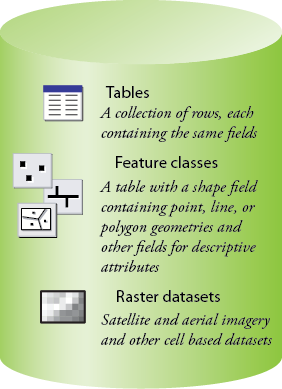 Image: Michael Zeiler, ESRI
Raster and Vector Data
Raster data are described by a cell grid, one value per cell
Vector
Raster
Point
Line
Zone of cells
Polygon
Geodatabase – a store for all types of geospatial information
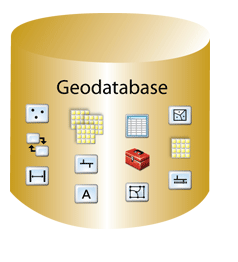 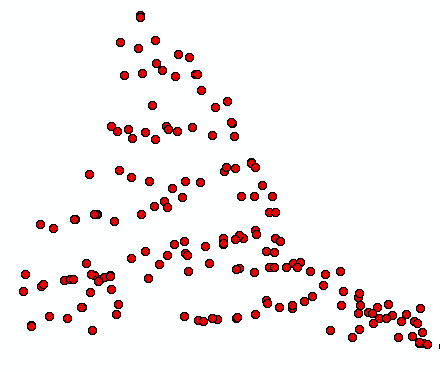 Workspace
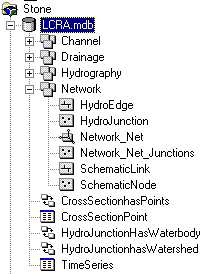 Geodatabase
Feature Dataset
Feature Class
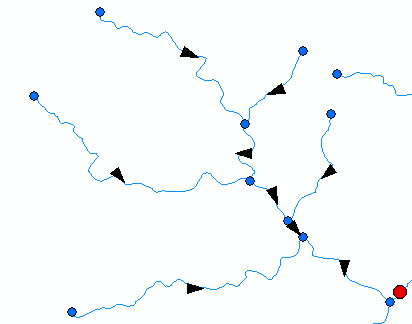 Geometric 
Network
Relationship
Object Class
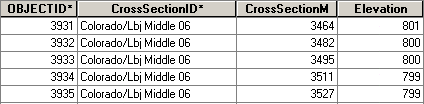 ArcGIS Geodatabase (what is in a geodatabase)
Geodesy, Map Projections and Coordinate Systems
Geodesy - the shape of the earth and definition of earth datums
Map Projection - the transformation of a curved earth to a flat map
Coordinate systems - (x,y) coordinate systems for map data
Spatial Reference =  Datum +                                                                      Projection +                                    Coordinate system
ArcGIS Spatial Reference Frames
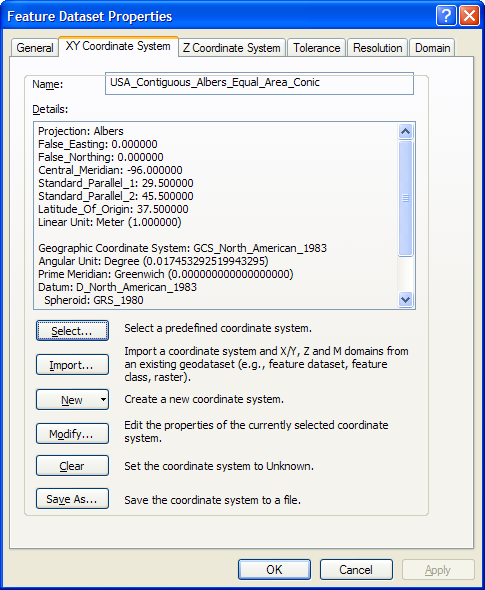 Defined for a feature dataset in ArcCatalog
XY Coordinate System
Projected
Geographic
Z Coordinate system
Tolerance
Resolution
M Domain
Horizontal Coordinate Systems
Geographic coordinates (decimal degrees)
Projected coordinates (length units, ft or meters)
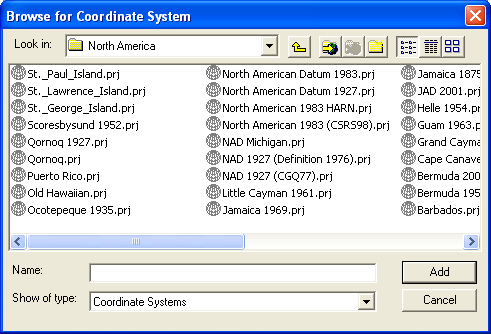 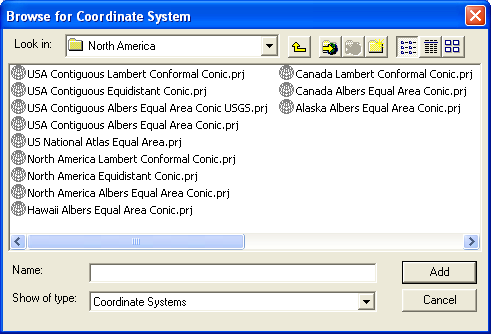 Key ArcGIS Software Components
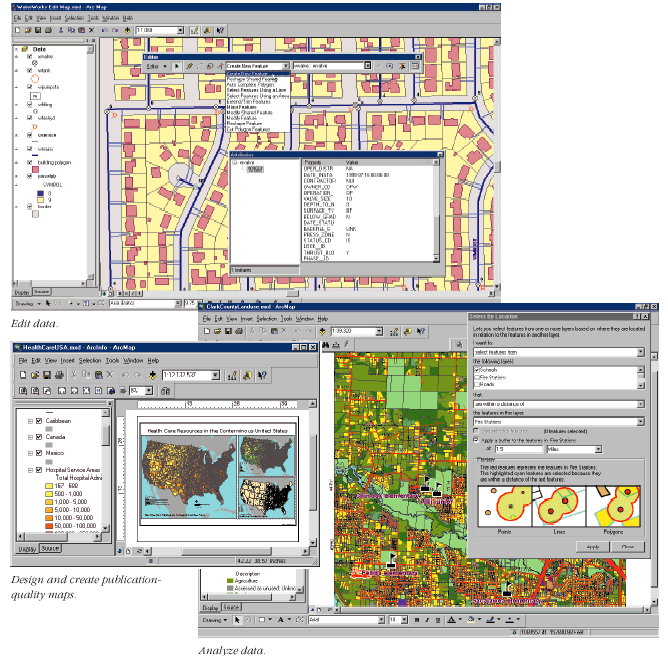 ArcMap
ArcCatalog 
ArcToolbox
Extensions
Geoprocessing
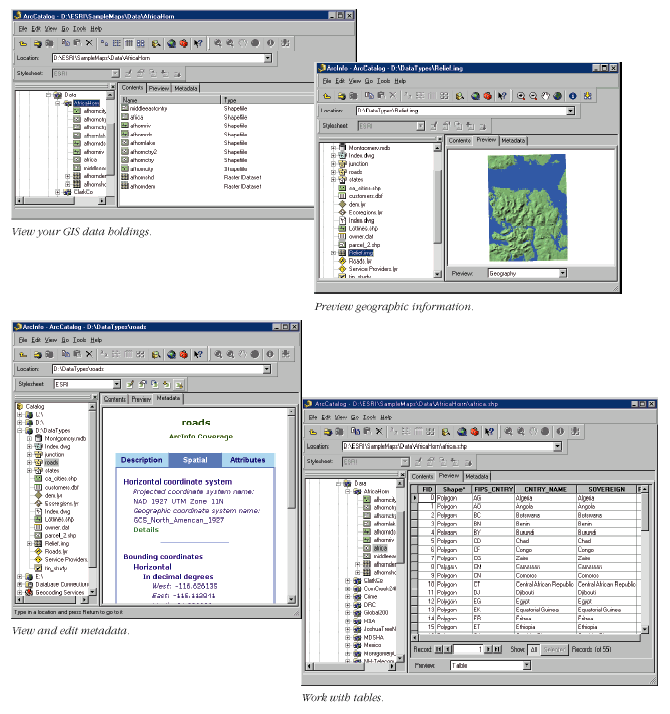 Graphical
previews
View data 
(like Windows Explorer)
Arc Catalog
Tables
Metadata
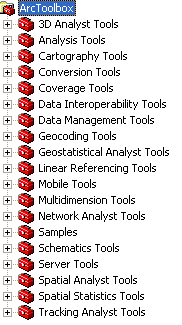 Arc Toolbox
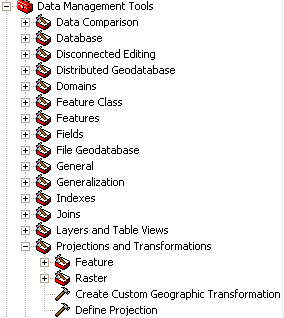 Tools for commonly used tasks
Map Projections
Spatial Analyst
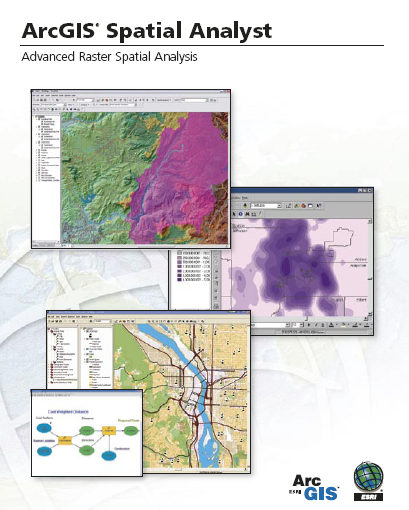 Analysis of land surface terrain as a grid
Key means of defining drainage areas and connectivity to stream network
Geo-Processing
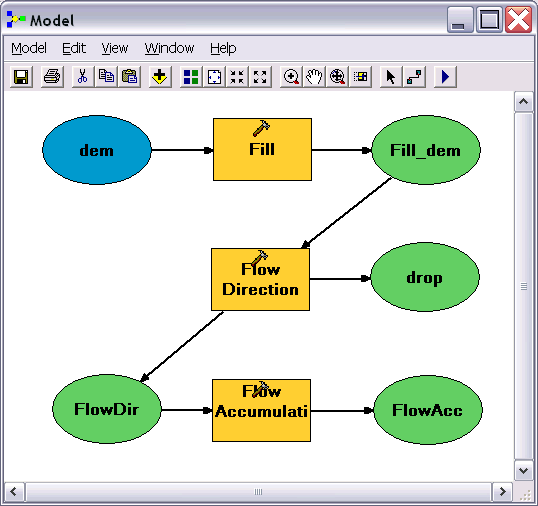 Toolbox tools linked together using the model builder to automate data processing
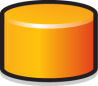 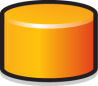 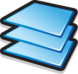 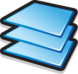 Web-centered GIS
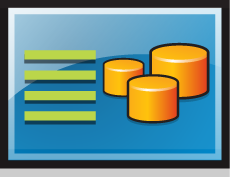 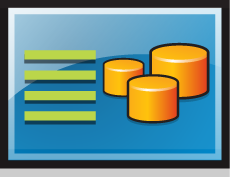 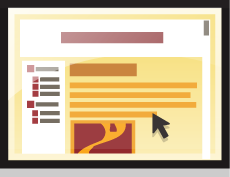 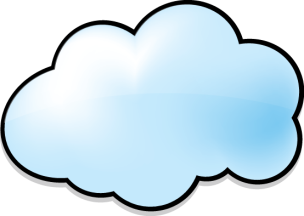 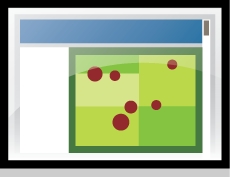 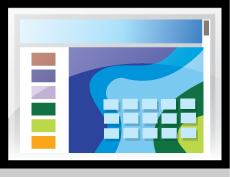 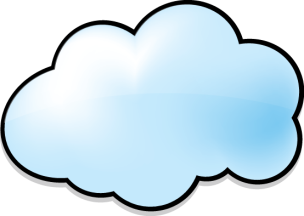 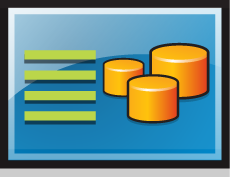 ArcGIS
   Online
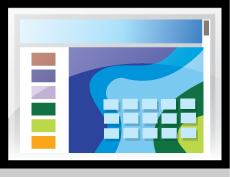 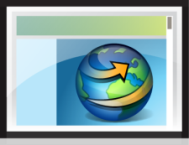 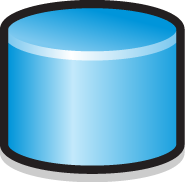 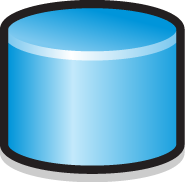 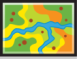 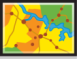 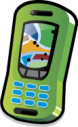 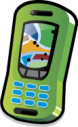 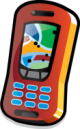 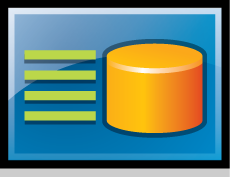 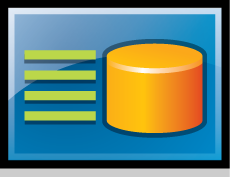 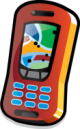 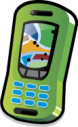 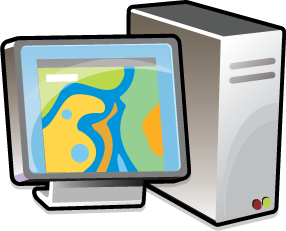 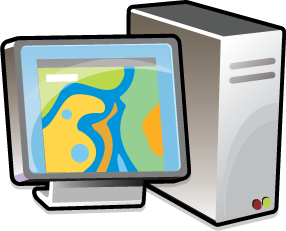 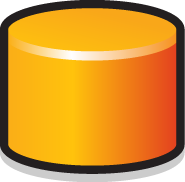 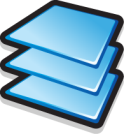 An Integrated Systems Approach
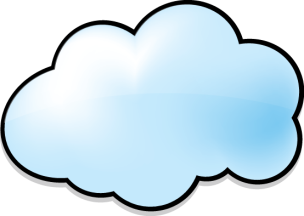 ArcGIS
Online
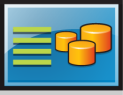 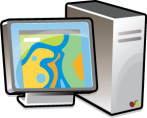 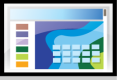 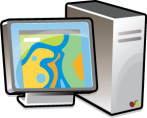 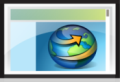 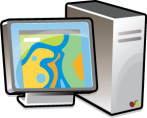 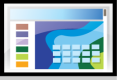 ArcGIS
Server
ArcGISDesktop
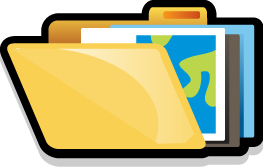 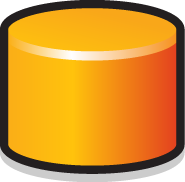 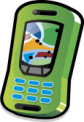 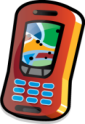 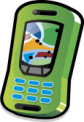 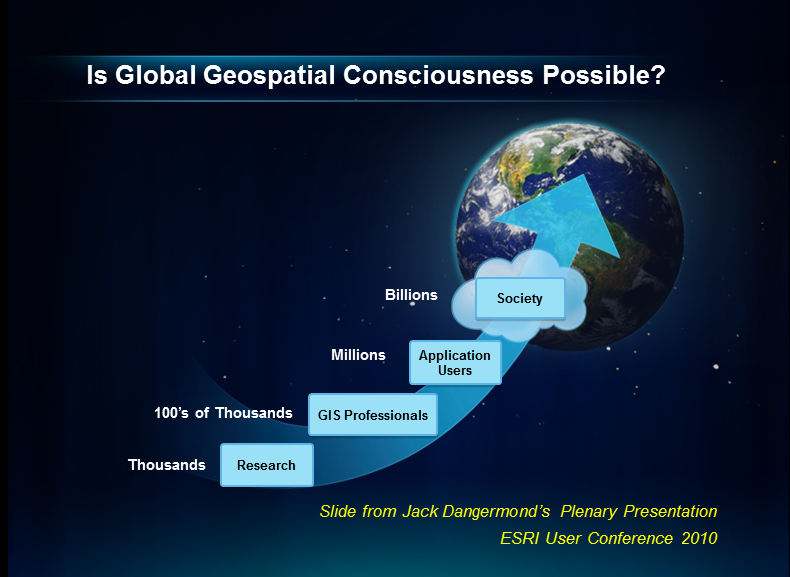 Review for Midterm Exam
Location on the Earth
ArcGIS as a Geographic Information System
Working with Raster Data
Working with Vector Data
Raster Data (Level 3) http://help.arcgis.com/en/arcgisdesktop/10.0/help/009t/009t00000002000000.htm  Raster and Images, starting from "What is raster data" to end of "Raster dataset attribute tables" in "Fundamentals of raster data" 
Slope http://www.ce.utexas.edu/prof/maidment/giswr2011/docs/Slope.pdf . (Level 4) 
Hydrology tools (Level 5) http://help.arcgis.com/en/arcgisdesktop/10.0/help/009z/009z0000004w000000.htm  to end of Hydrologic analysis sample applications in the Hydrology toolset concepts
(x1,y1)
y
f(x,y)
x
Spatial Analysis Using Grids
Two fundamental ways of representing geography are discrete objects and fields.
The discrete object view represents the real world as objects with well defined boundaries in empty space.
Points
Lines
Polygons
The field view represents the real world as a finite number of variables, each one defined at each possible position.
Continuous surface
Numerical representation of a spatial surface (field)
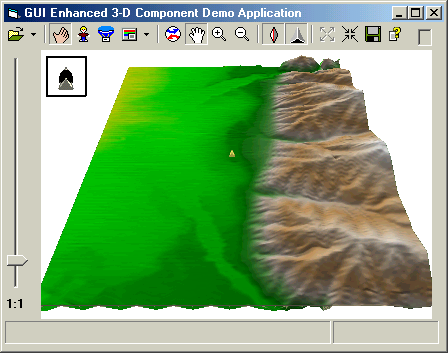 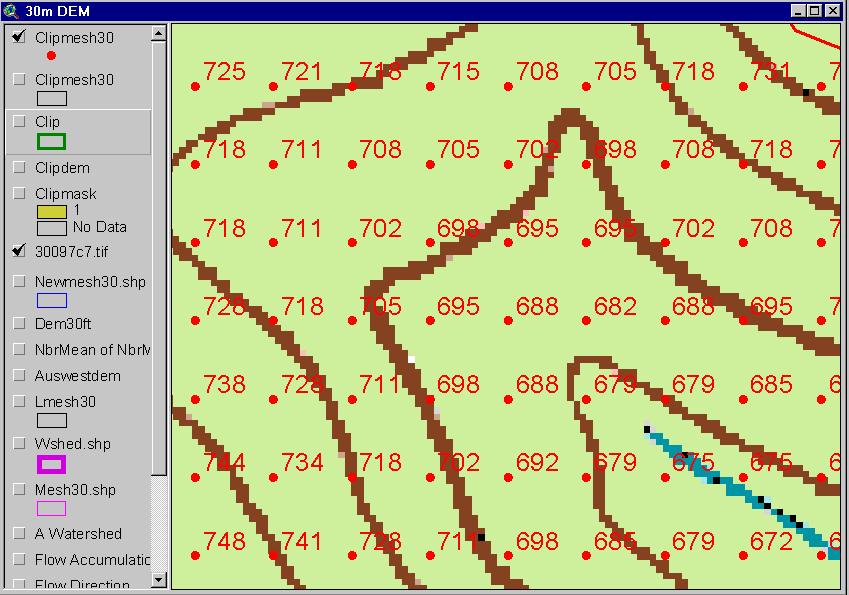 Grid
TIN
Contour and flowline
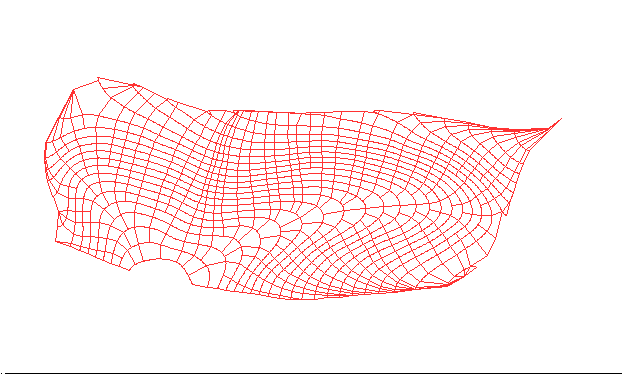 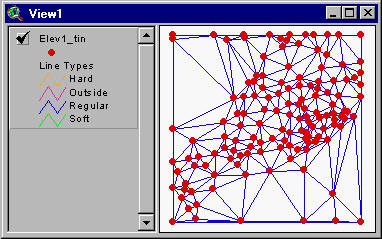 Grid Datasets
Number of columns
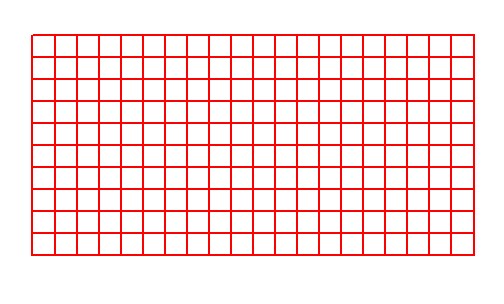 Cell size
Number of rows
Cellular-based data structure composed of square cells of equal size arranged in rows and columns.
The grid cell size and extent (number of rows and columns), as well as the value at each cell have to be stored as part of the grid definition.
Raster Calculator
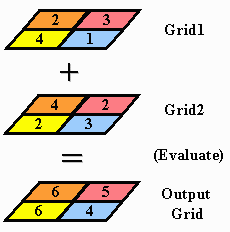 Cell by cell evaluation of mathematical functions
100 m
40
50
55
42
47
43
150 m
6
4
42
44
41
2
4
Nearest Neighbor Resampling with Cellsize Maximum of Inputs
40-0.5*4 = 38
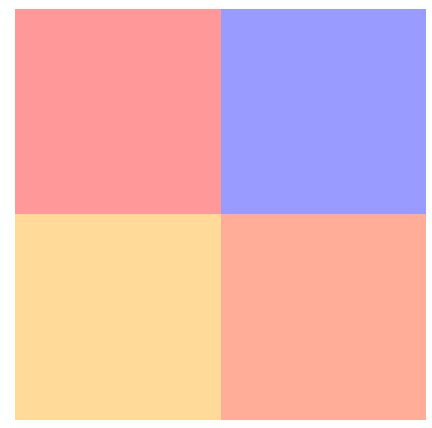 55-0.5*6 = 52
38
52
42-0.5*2 = 41
41-0.5*4 = 39
41
39
Topographic Slope
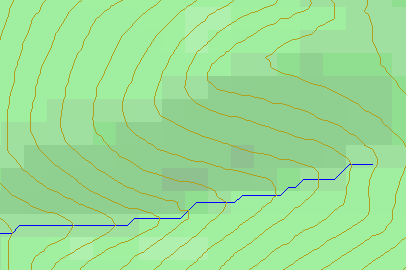 Defined or represented by one of the following
Surface derivative z
Vector with x and y components
Vector with magnitude (slope) and direction (aspect)
DEM Based Watershed and Stream Network Delineation Steps
DEM Reconditioning/Burning in Streams
Fill Sinks
Eight direction pour point model to evaluate flow directions
Flow accumulation
Threshold stream network definition
Stream segmentation
Watershed delineation
Raster to vector conversion of streams and watersheds
Filling in the Pits
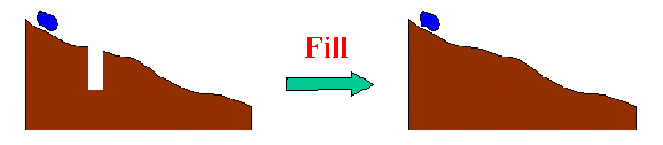 DEM creation results in artificial pits in the landscape
A pit is a set of one or more cells which has no downstream cells around it
Unless these pits are filled they become sinks and isolate portions of the watershed
Pit filling is first thing done with a DEM
Identifying and Removing Pits/Sinks in a DEM
Contains pits
Filled
A pit is a set of one or more cells which has no downstream cells around it.
67
56
49
52
48
37
58
55
22
Hydrologic Slope 
	- Direction of Steepest Descent
30
30
67
56
49
52
48
37
58
55
22
Slope:
32
64
128
16
1
8
4
2
Eight Direction Pour Point Model
Water flows in the direction of steepest descent
Flow Accumulation Grid. 
Area draining in to a grid cell
0
0
0
0
0
0
0
0
0
0
2
2
0
0
2
0
2
2
2
0
0
0
1
0
0
1
10
0
0
10
0
1
0
0
1
0
0
14
0
14
4
1
0
1
1
0
4
1
19
19
Flow Accumulation > Threshold
ArcHydro Page 72
Watershed Draining to Outlet
Stream links grid for the San Marcos subbasin
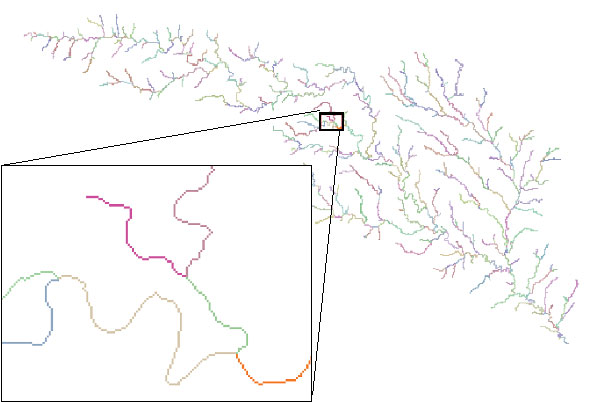 201
172
202
203
206
204
Each link has a unique identifying number
209
Catchments for Stream Links
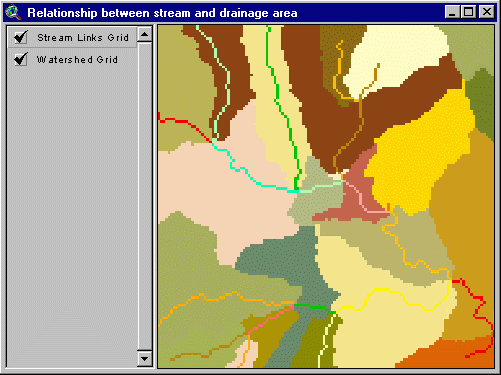 Same Cell Value
Review for Midterm Exam
Location on the Earth
ArcGIS as a Geographic Information System
Working with Raster Data
Working with Vector Data
Geometric Networks (Level 2) http://help.arcgis.com/en/arcgisdesktop/10.0/help/index.html#/What_are_geometric_networks/002r00000001000000/  
Linear Referencing (Level 2) http://help.arcgis.com/en/arcgisdesktop/10.0/help/index.html#/What_is_linear_referencing/003900000001000000/
Vectorized Streams Linked Using Grid Code to Cell Equivalents
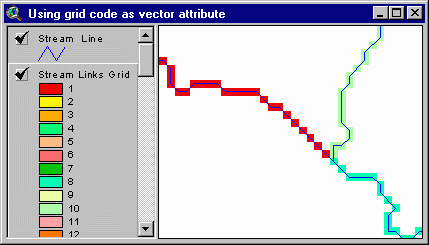 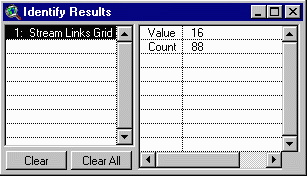 Vector
Streams
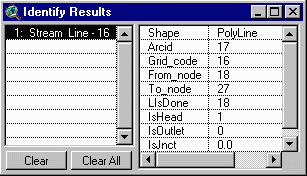 Grid
Streams
Catchment Grid_code
Raster pixel value
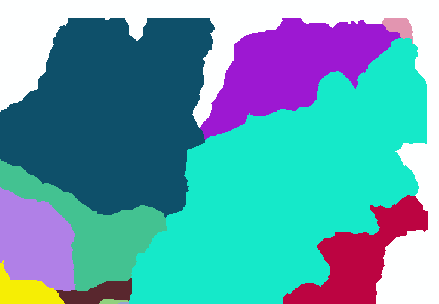 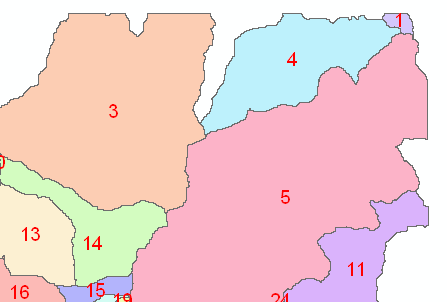 4
3
5
Vector Polygons
Raster Zones
Raster Zones and Vector Polygons
One to one connection
Relationship
A relationship is an association or link between two objects in a database.
A relationship can exist between spatial objects (features in feature classes), non-spatial objects (objects in object classes), or between spatial and non-spatial objects.
Relationship
Relationship between non-spatial objects
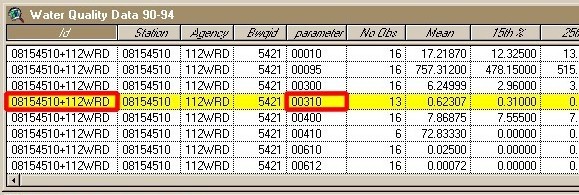 Water 
Quality
Data
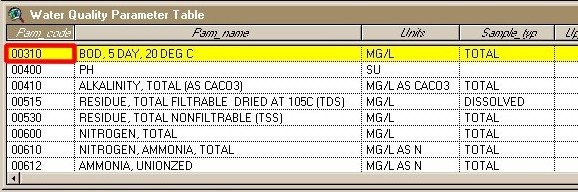 Water 
Quality 
Parameters
Relationship
Relationship between spatial and non-spatial objects
Water quality data
(non-spatial)
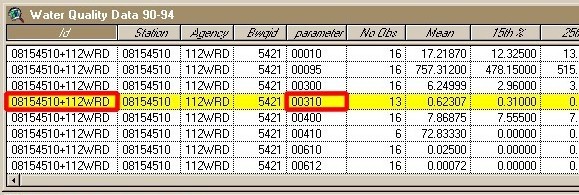 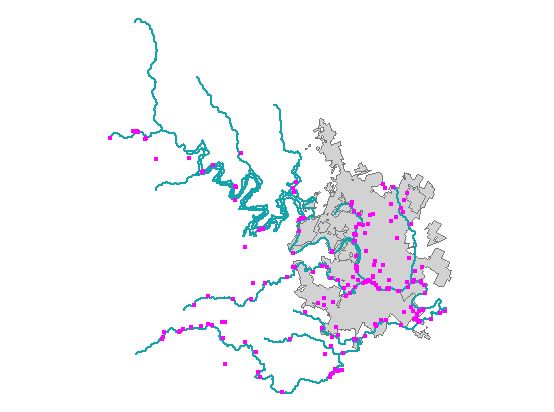 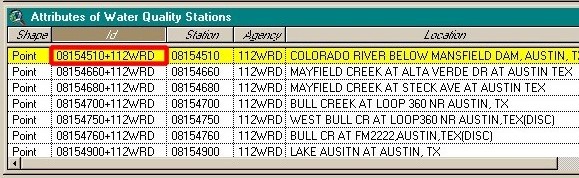 Measurement station
(spatial)
Relationships linking Catchments and Drainage Lines
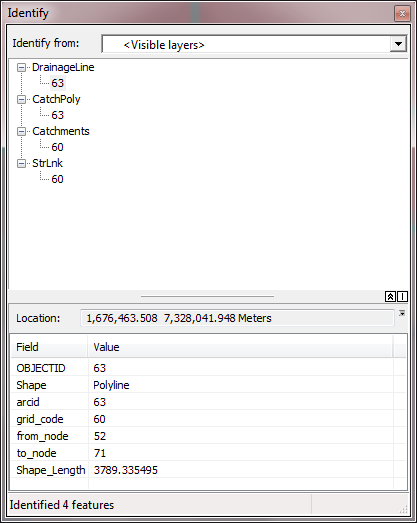 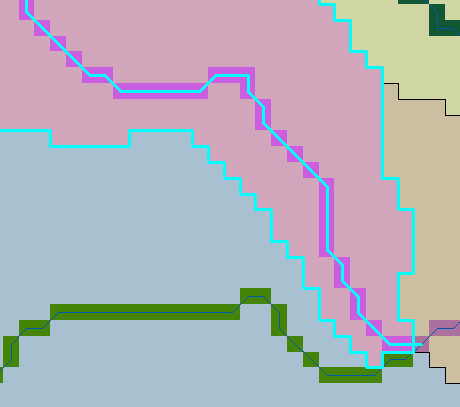 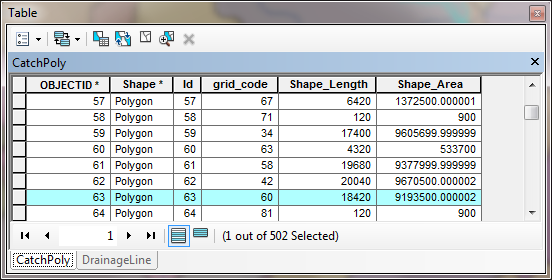 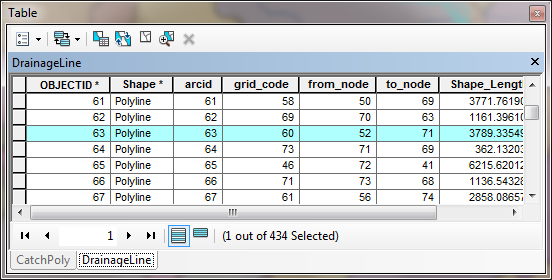 Zonal Average of Raster over Subwatershed joined to Subwatershed table
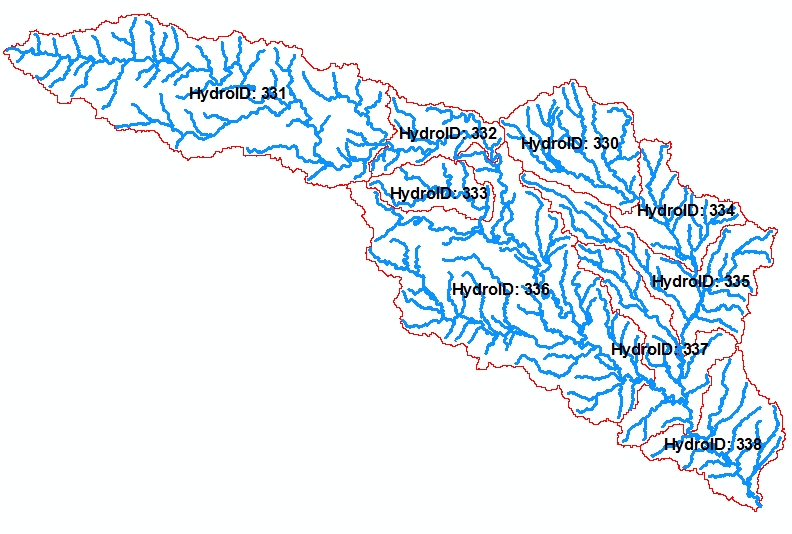 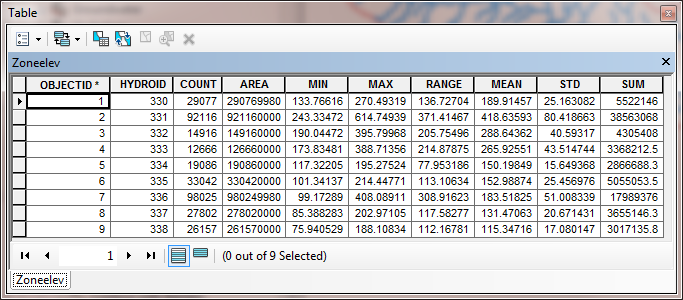 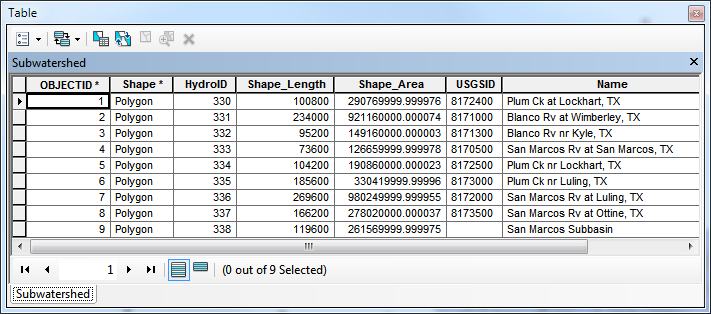 Join
Catchment, Watershed, Subwatershed.
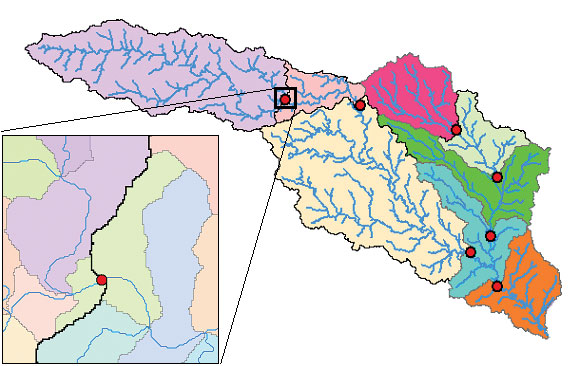 Subwatersheds
Catchments
Watershed
Watershed outlet points may lie within the interior of a catchment, e.g. at a USGS stream-gaging site.
Hydro Networks in GIS
Network Definition
A network is a set of edges and junctions that are topologically connected to each other.
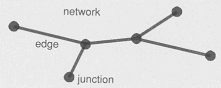 Edges and Junctions
Simple feature classes: points and lines
Network feature classes: junctions and edges
Edges can be
Simple: one attribute record for a single edge
Complex: one attribute record for several edges in a linear sequence

A single edge cannot be branched
No!!
Connectivity Table
p. 132 of Modeling our World
J125
Junction
Adjacent Junction and Edge
E2
J124
E3
E1
J123
J126
This is the “Logical Network”
Network Tracing on the Guadalupe Basin
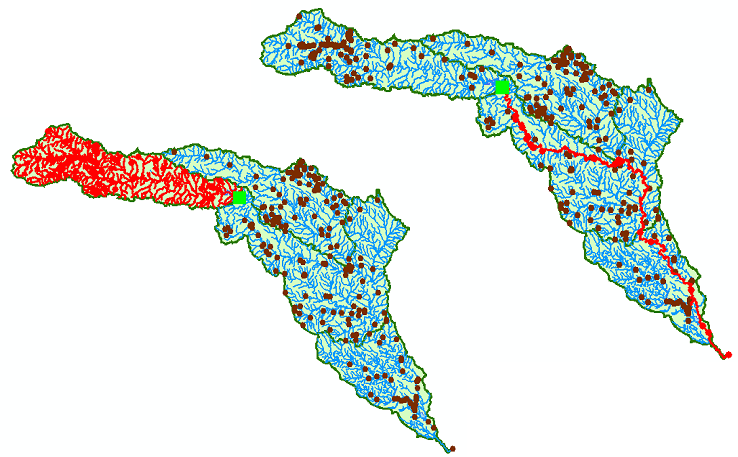 Linear Referencing
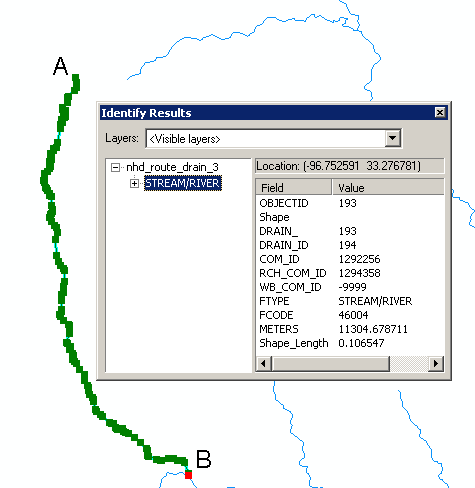 Where are we on a line?
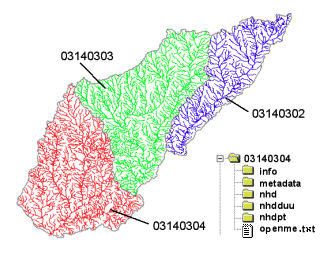 Data Sources for GIS in Water Resources
National Hydro Data Programs
National Elevation Dataset 
(NED)
National Hydrography Dataset
(NHD)
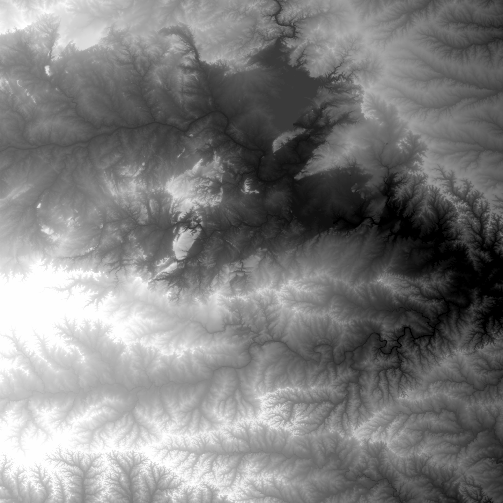 What is it?
What does it contain?
What is the GIS format?
Where would it be obtained
NED-Hydrology
Watershed Boundary Dataset
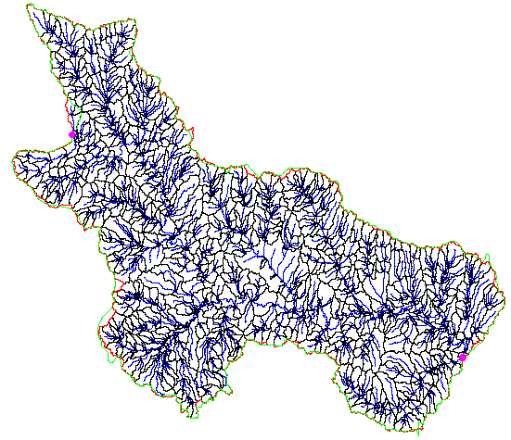 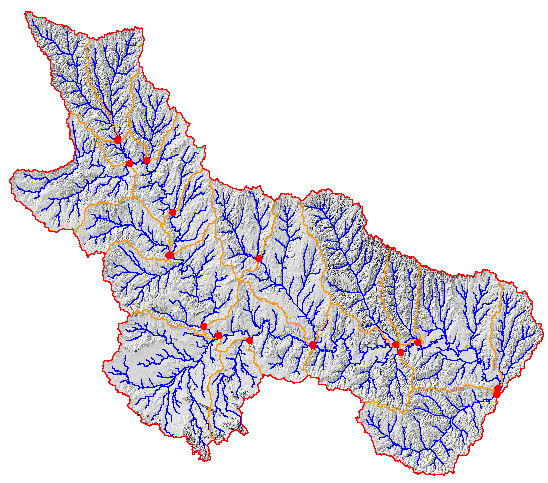 National River Network for Australia
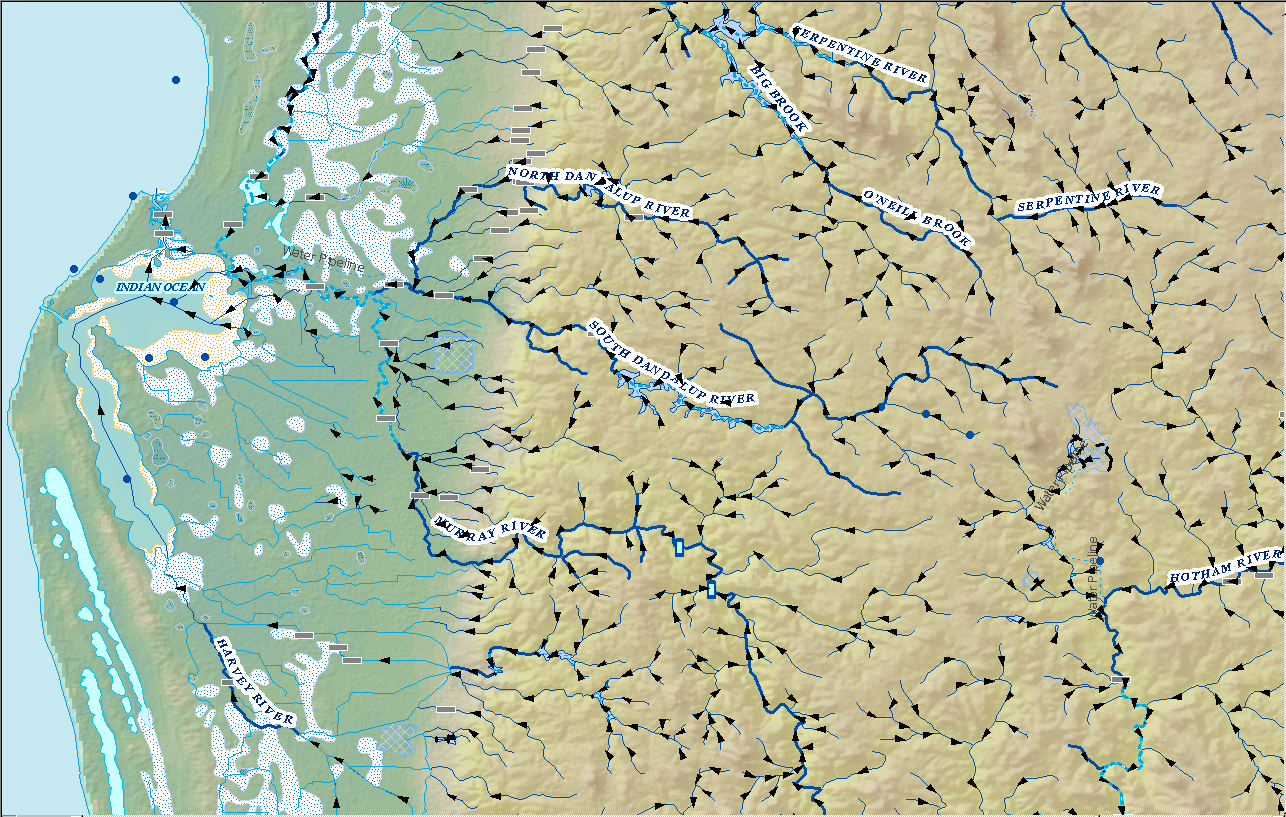 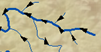 Geometric Network
Geometry model: Where am I? (x,y coordinates)
Logical model: Who am I connected to? (topology)
Addressing model: Where are things on me? (linear referencing)
Line flows to Line
Image: Elizabeth McDonald, BoM
Reach Catchments Every stream reach has a local drainage area
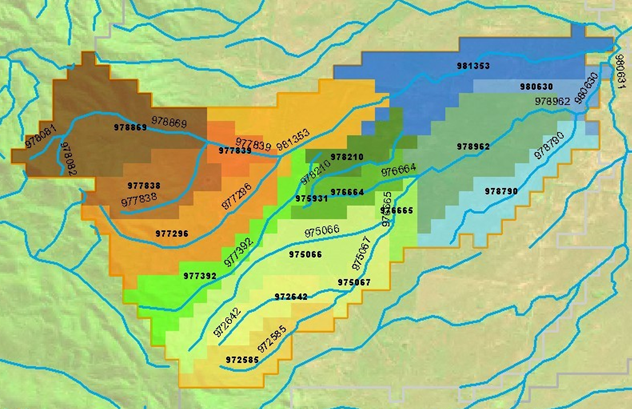 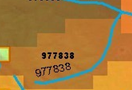 Area flows to Line
Image: Elizabeth McDonald, BoM
Fundamental connection between the water and land systems
A challenge: those messy Aussie rivers have lots of loops and branches
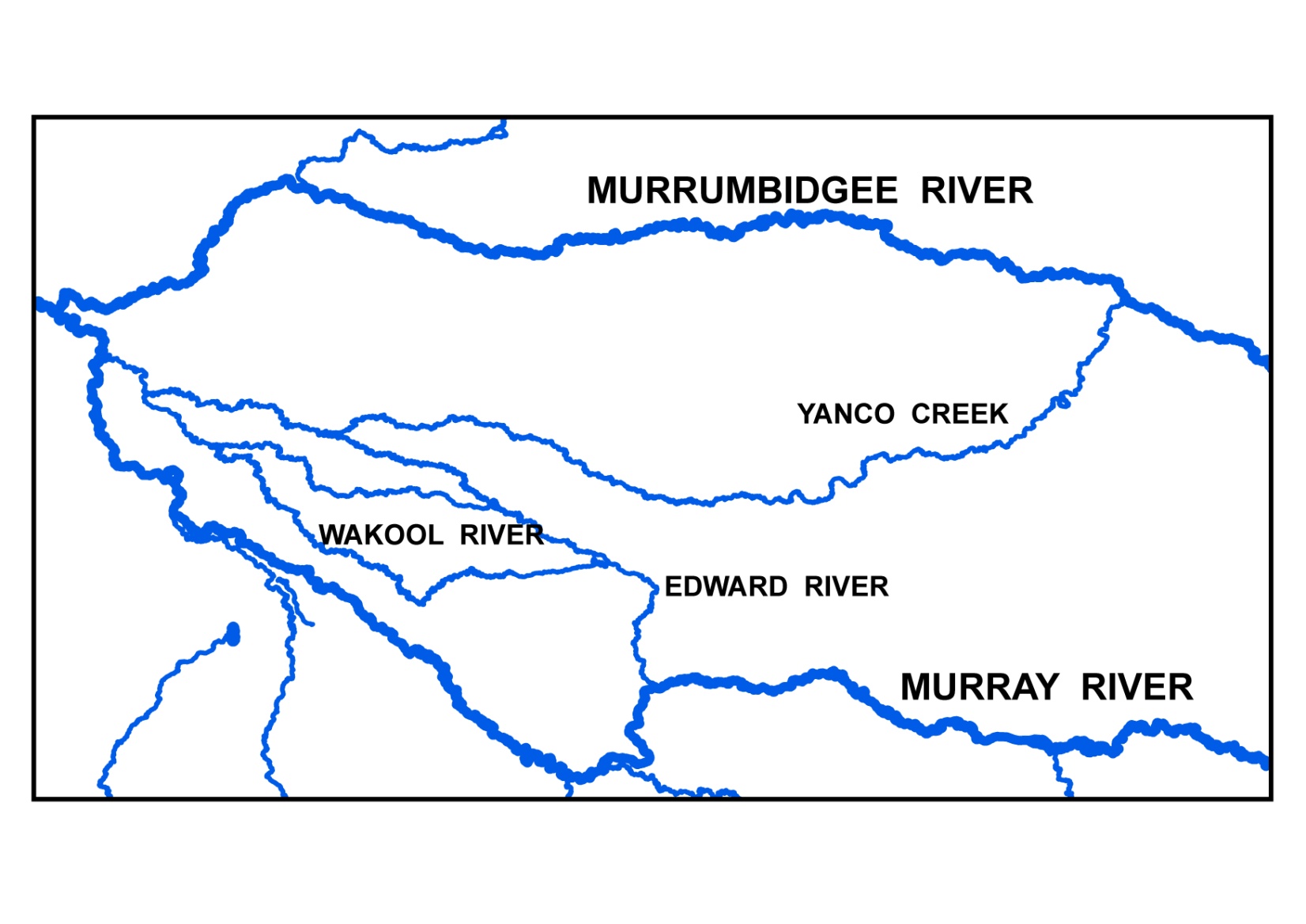 Image: Michael Hutchinson, ANU
Four Key Concepts
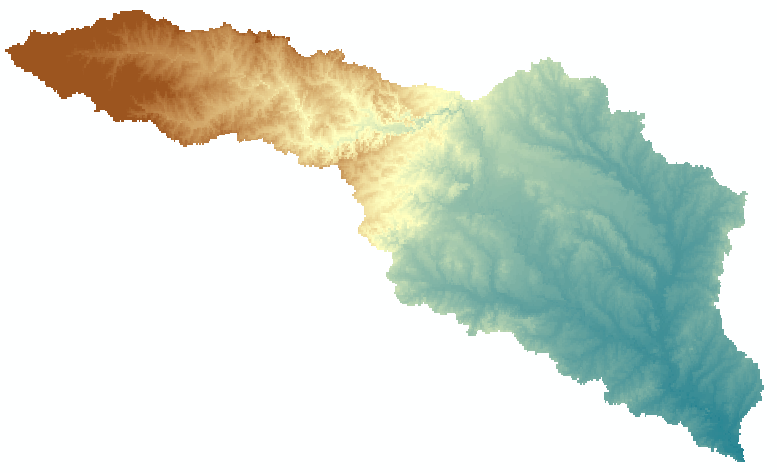 Four key constructs
Cell to cell water movement on DEMs
Line to Line water movement on networks
Area flows to line (connect land and water systems – Reach Catchments)
Area flows to point on line (Watershed delineation from designated points)
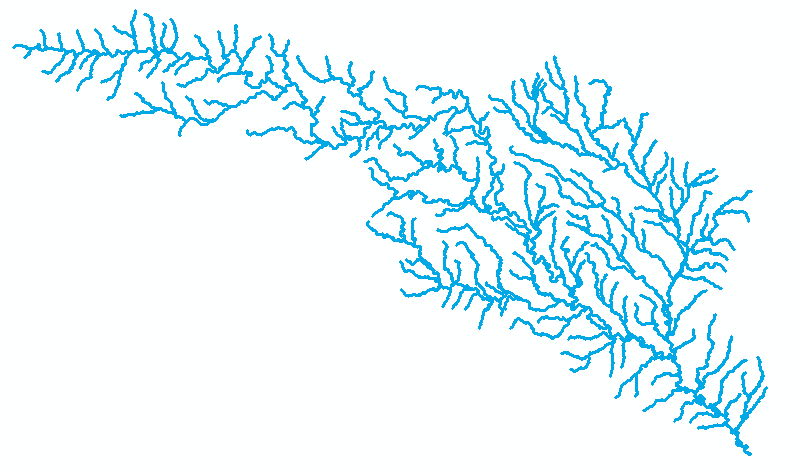 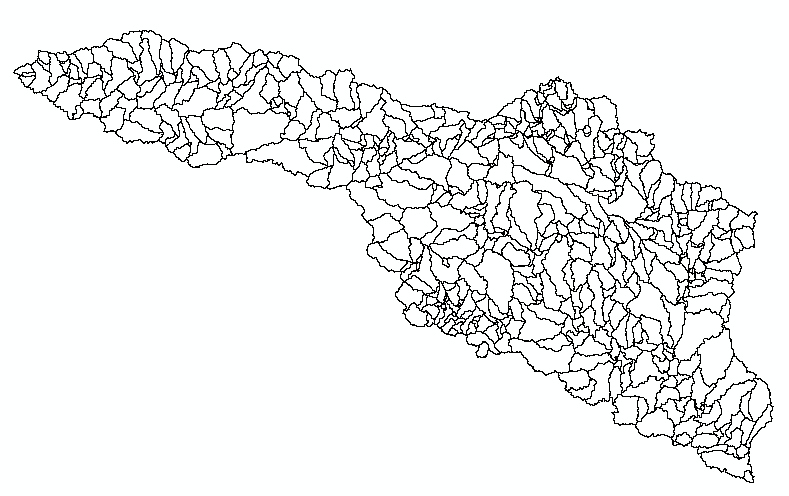 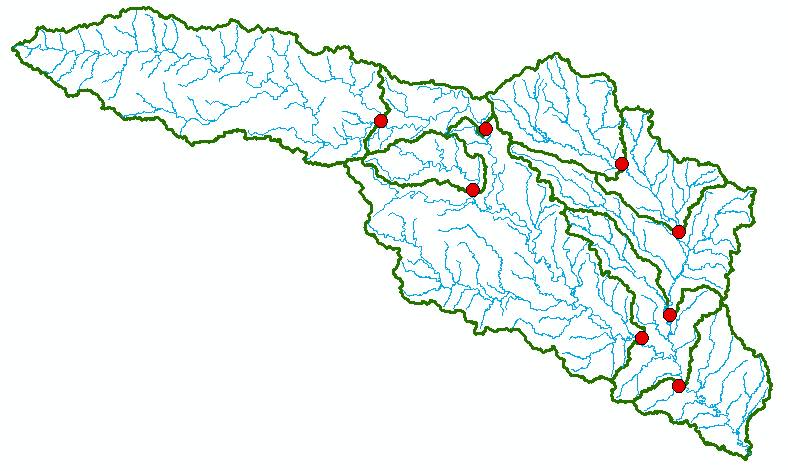 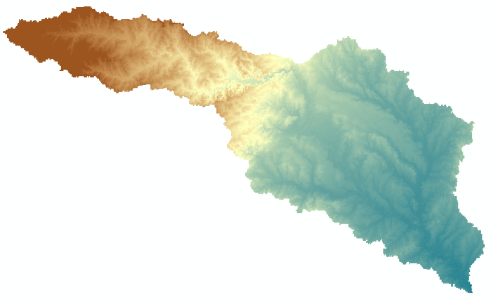 Cell Flows to a Cell
Core concept of flow on digital elevation models
Line Flows to a Line
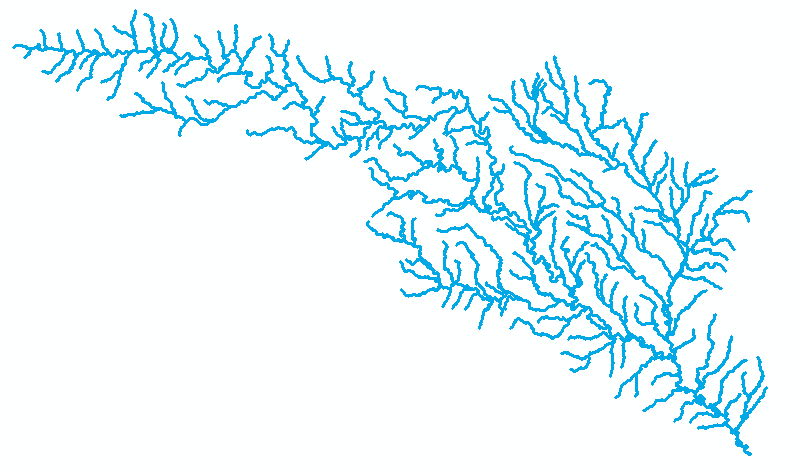 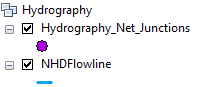 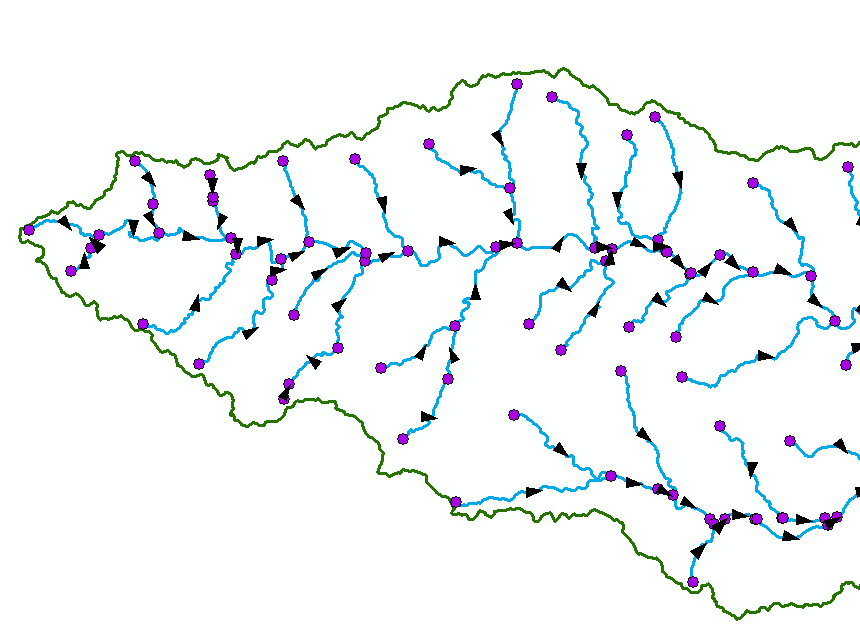 Geometric Network of NHDFlowlines
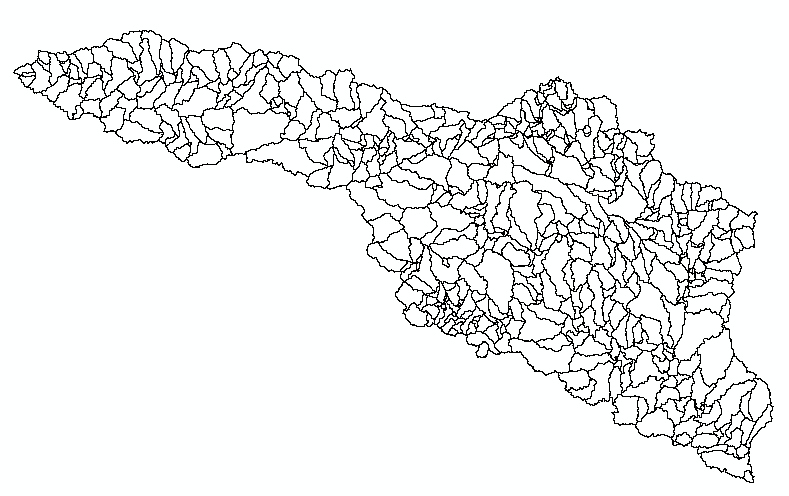 Area Flows to a Line
Reach Catchments from NHDPlus
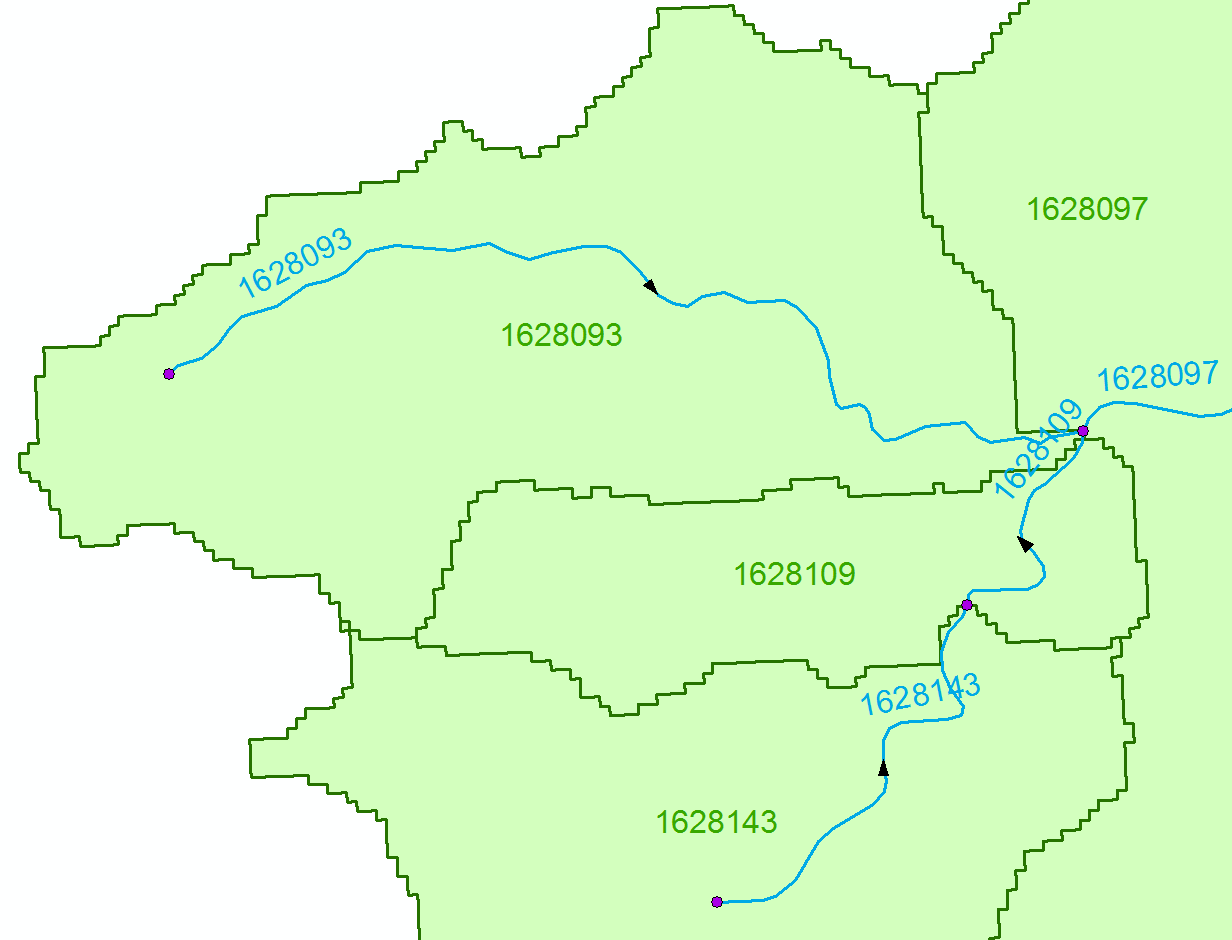 Flowline and Catchment have the same COMID
Area Flows to a Point on a Line
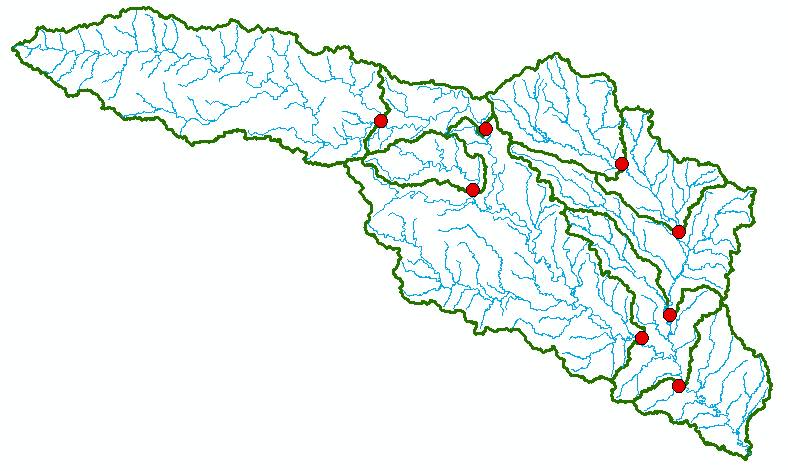 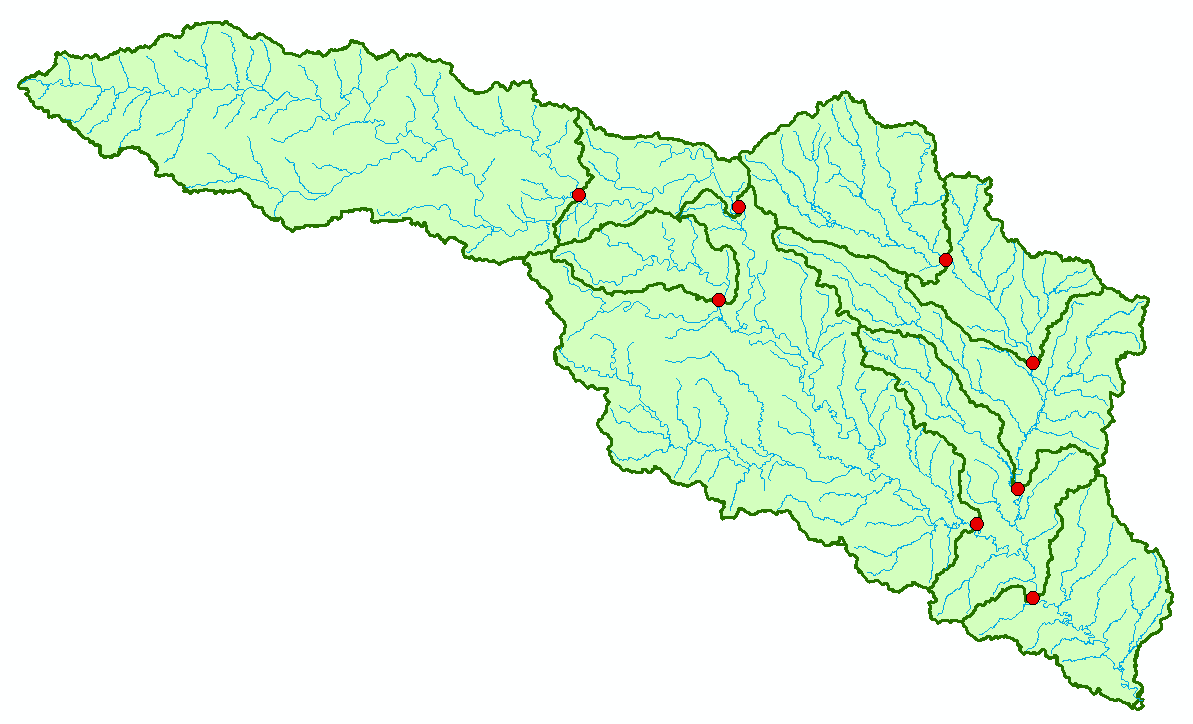 Watersheds for USGS Gages